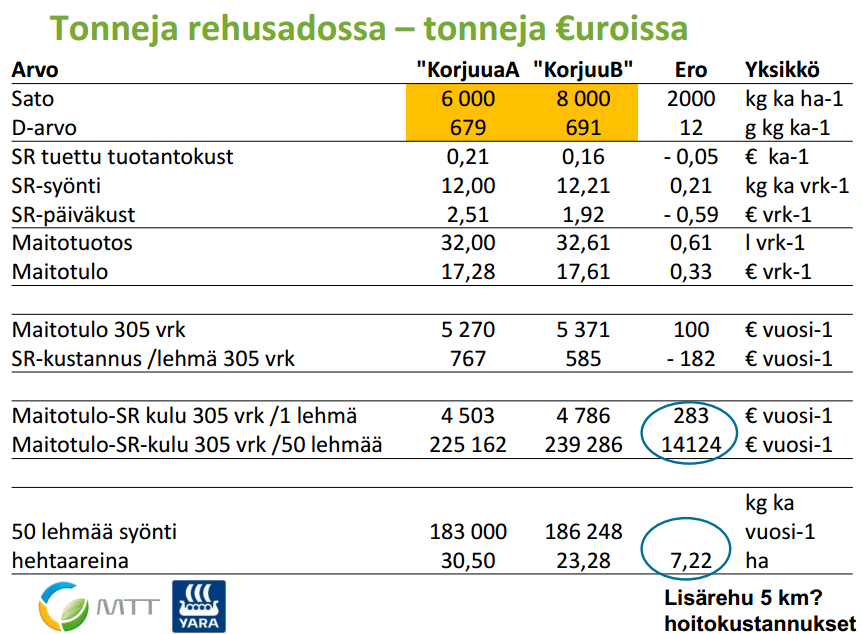 Lähde: Suomela, MTT Ruukki 2015